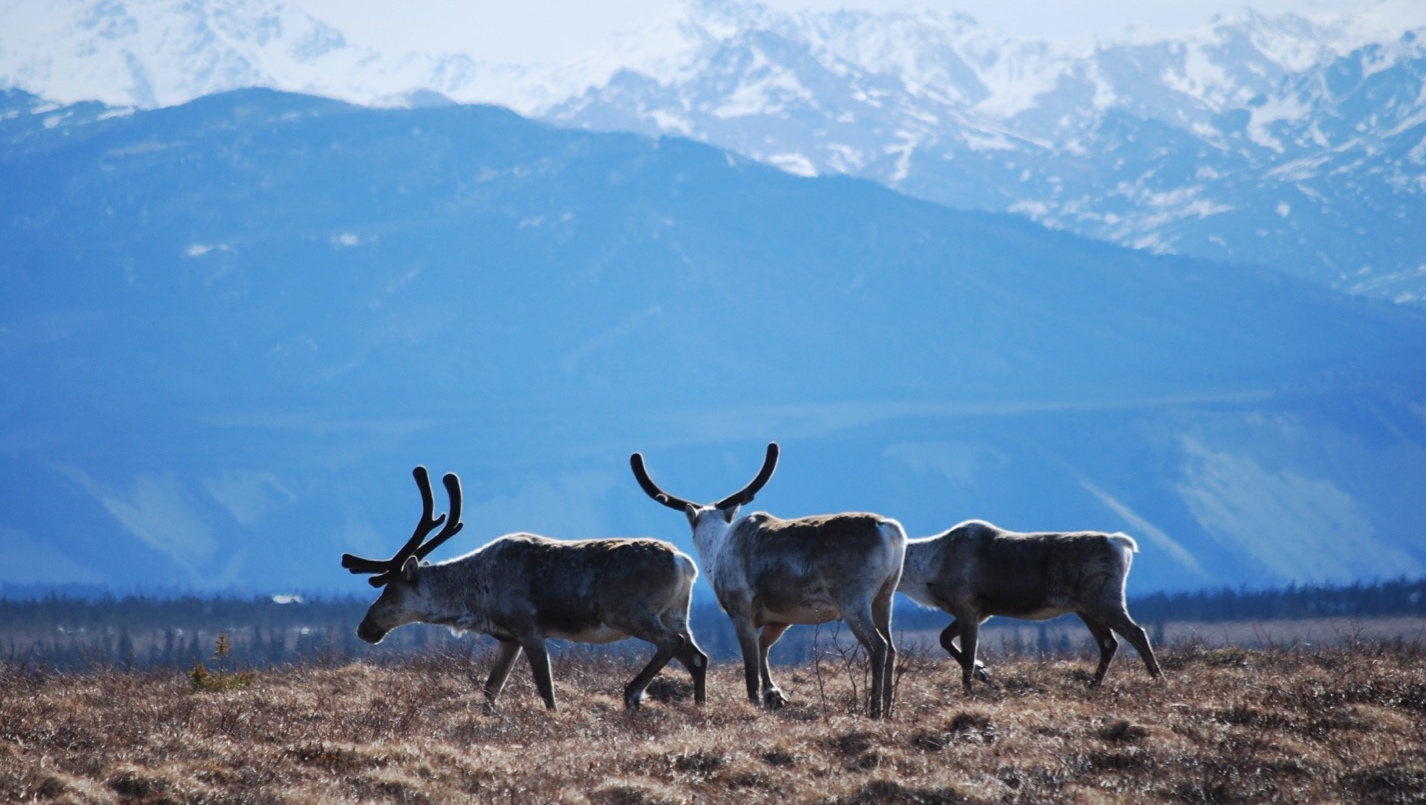 Arctic Boreal Vulnerability Experiment (ABoVE)
2019 ABoVE Airborne Flights


14 July 2019 (DOY  195) 
AVIRIS-NG: Scotty Creek – Fort Liard







Charles Miller, Deputy Science Lead
Jet Propulsion Laboratory, California Institute of Technology
and the ABoVE Science TeamFor Hank Margolis, Mike Falkowski, Bruce Tagg, Jack Kaye 
NASA HQ
2019
14 July 2019/DOY 195Scotty Creek – Fort Liard
Daily Status:
AVIRIS-NG / Dynamic Aviation B-200 (N53W) 
REPORT DATE:  14 July 2019
Current Status of Aircraft:  	 GREEN
Current Status of AVIRIS:  	GREEN
Current Deployment Location:  Yellowknife NT (CYZF)
Crew: M Drowley (PIC), C McCann,  M Helmlinger, J Chapman
Science Planning: A Thorpe
Data Processing: W Olsen-Duvall
Instrument Manager: M Eastwood
Instrument PI: R Green
Science Lead: C Miller
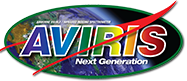 14 July 2019/DOY 195Scotty Creek – Fort Liard
Daily Summary:
Mostly clear with some high cirrus
Flew Scotty Creek grid then proceeded to Fort Liard grid
Long transects acquired during transits
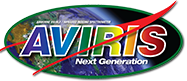 14 July 2019/DOY 195Scotty Creek – Fort Liard
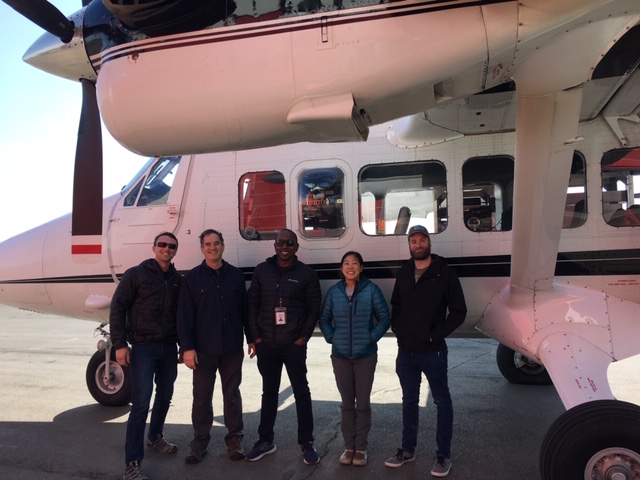 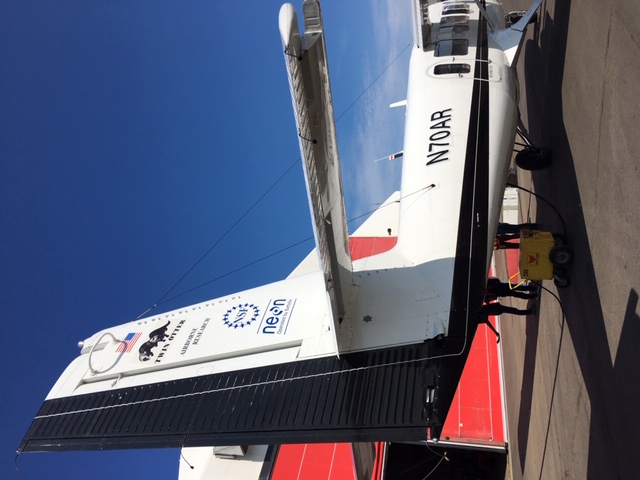 Update
[Speaker Notes: AVIRIS & NEON teams in Barrow]
14 July 2019/DOY 195Scotty Creek – Fort Liard
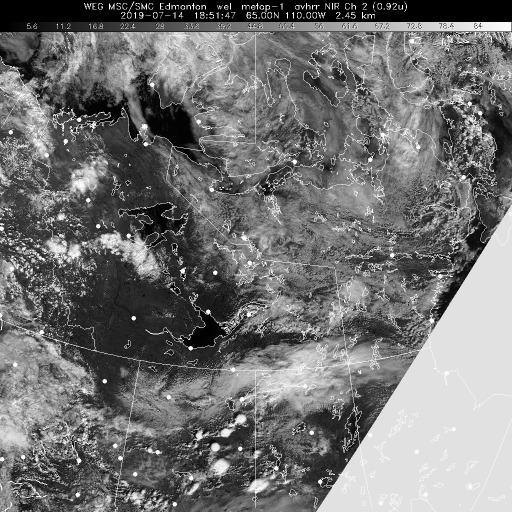 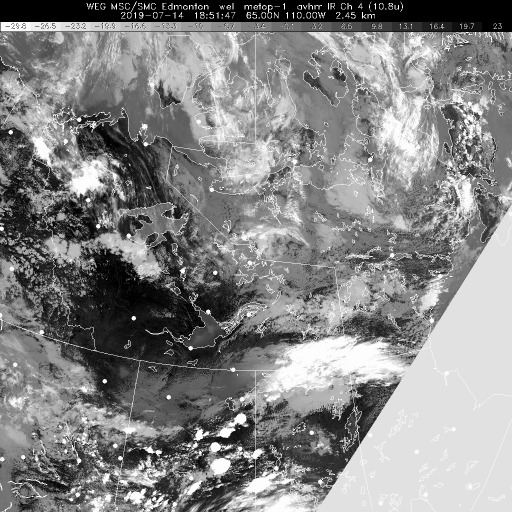 Vis 1851Z
IR 1851Z
[Speaker Notes: Clear cell over the Scotty Creek – Fort Liard area]
14 July 2019/DOY 195Scotty Creek – Fort Liard
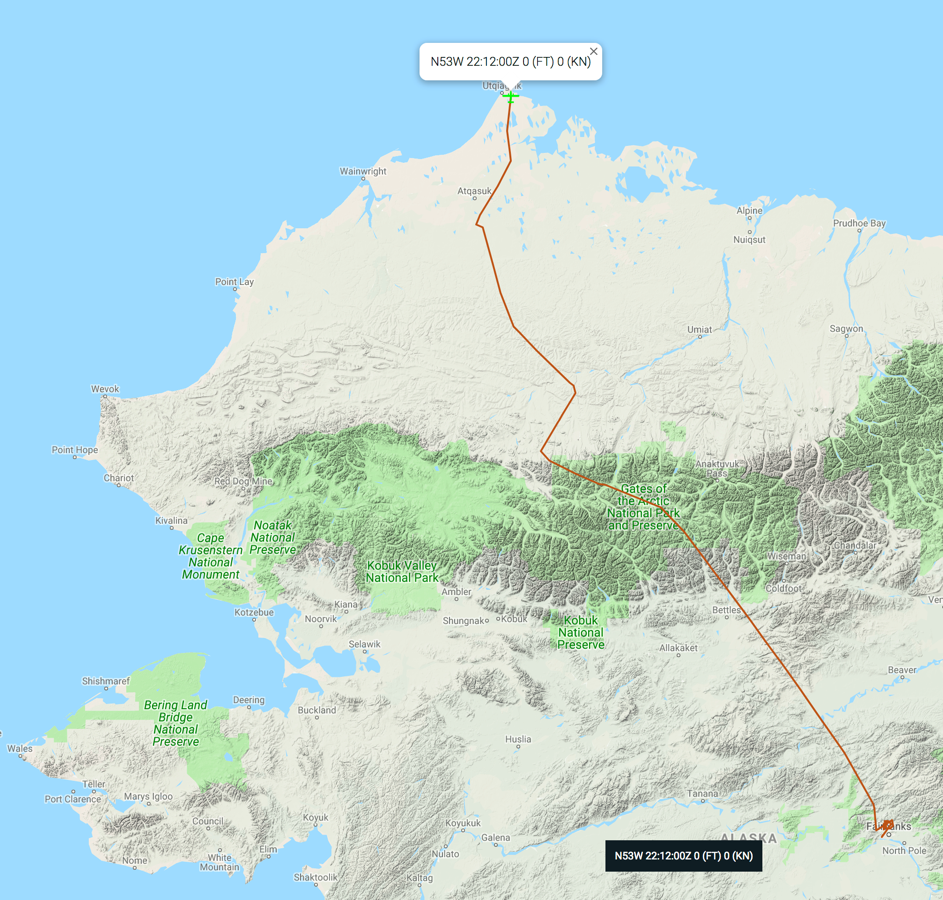 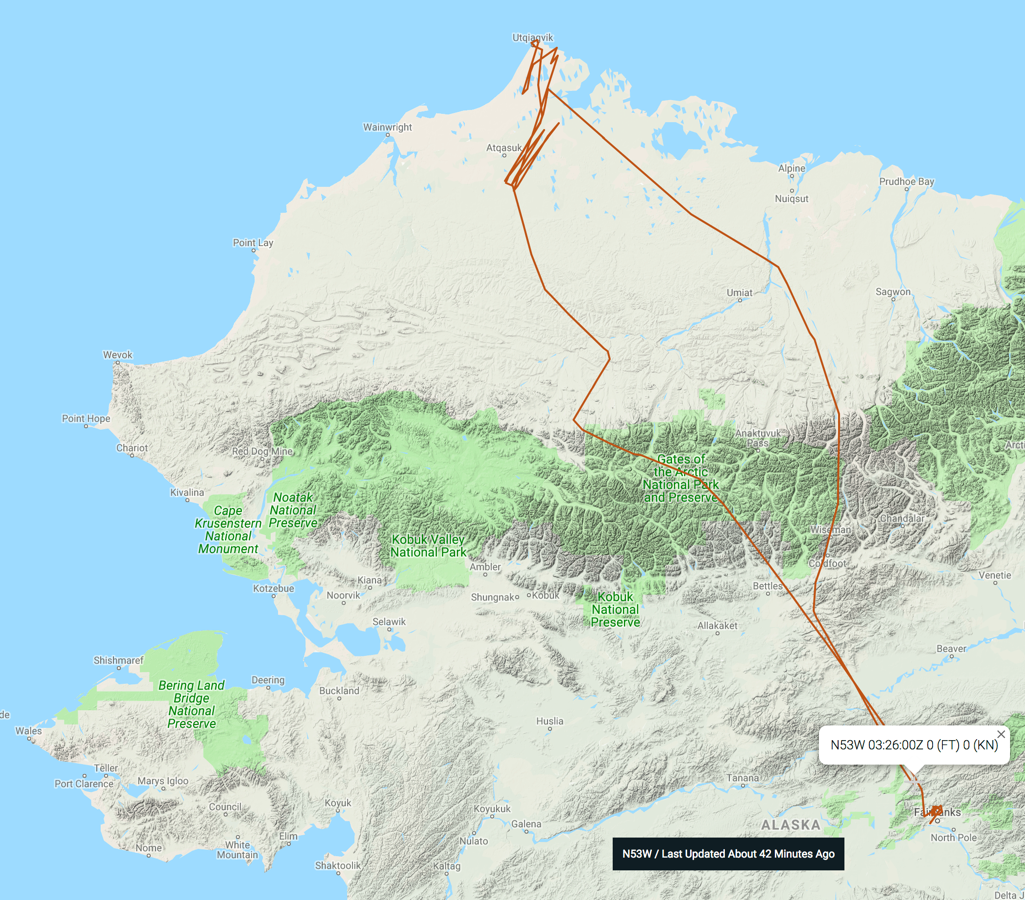 Leg 1
Leg 2
Update
As-Flown Lines
14 July 2019/DOY 195Scotty Creek – Fort Liard
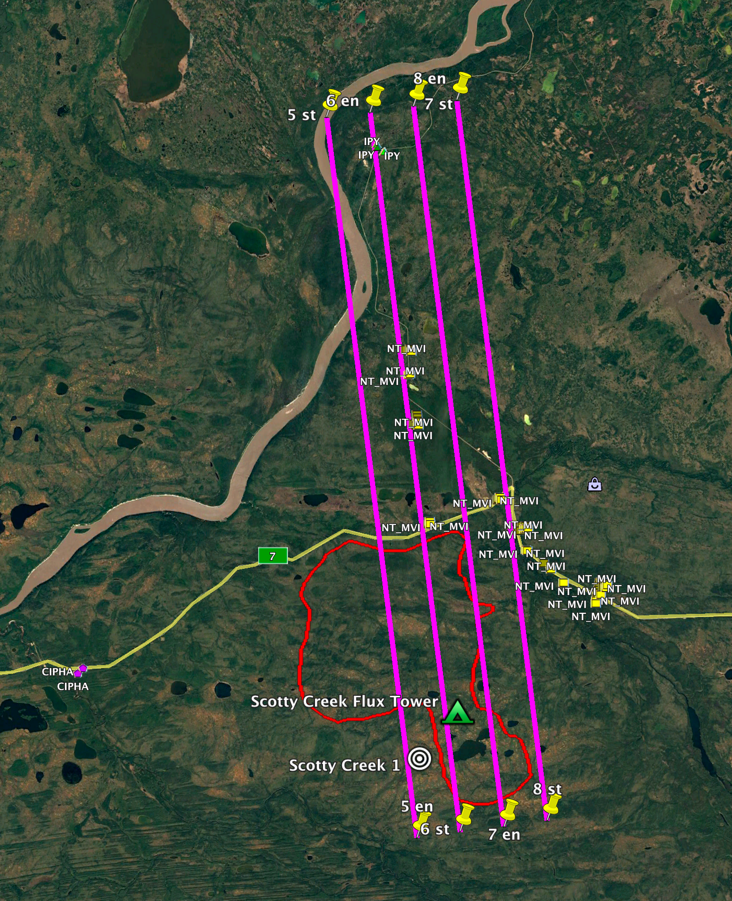 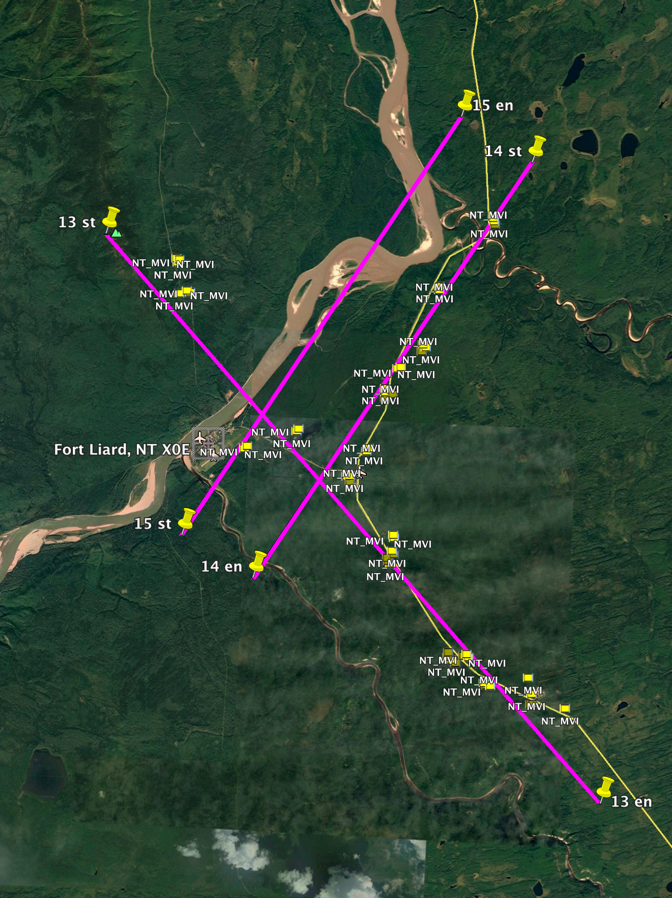 Fort Liard NT
Planned Flight Lines
Scotty Creek NT
Planned Flight Lines
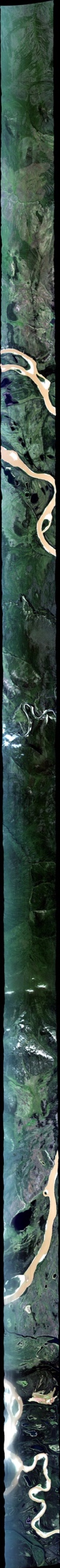 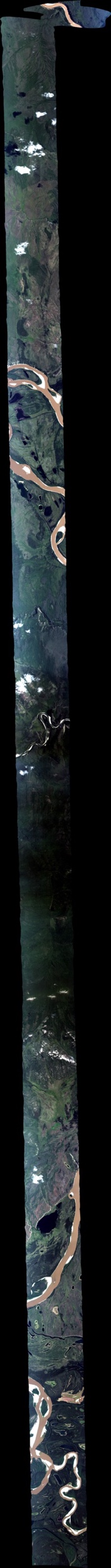 14 July 2019/DOY 195Scotty Creek – Fort Liard
AVIRIS-NG Quick-look products
https://avirisng.jpl.nasa.gov/cgi/flights.cgi?step=view_flightlog&flight_id=ang20180721t 
A. Line 325A-D, FL183, Run ID 183446: Chalkyitsik – Porcupine River
B. Line 325A-D, FL183, Run ID 201426 : Chalkyitsik – Porcupine River - reverse
A
Update
B
A. A bit of fogging on lower edge of image
B. Popcorn clouds and orthorectification glitch near left edge
Backup
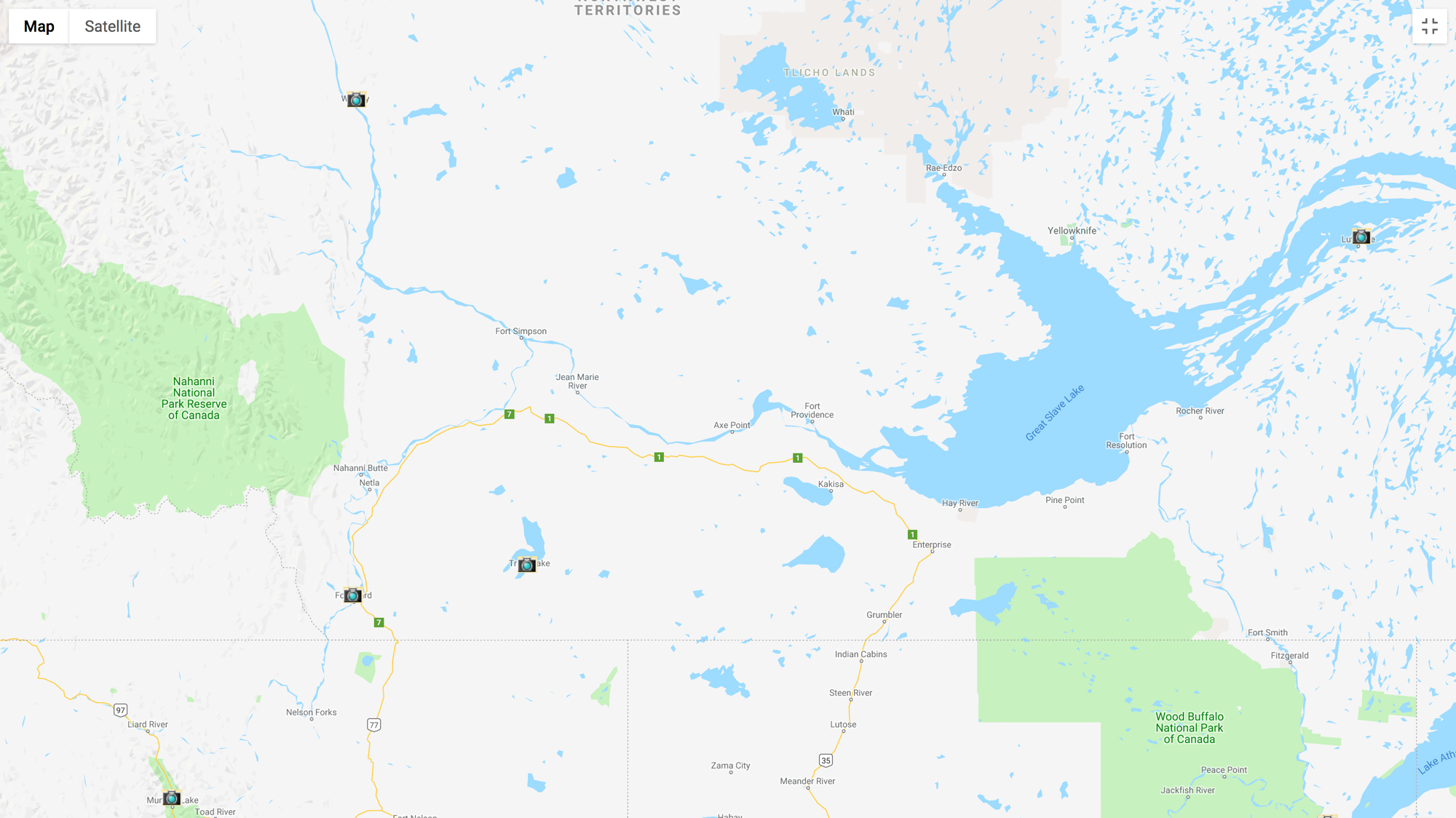 Camera Locations
Wrigley
Trout
Lake
Fort
Liard
14 July 2019/DOY 195Scotty Creek – Fort Liard
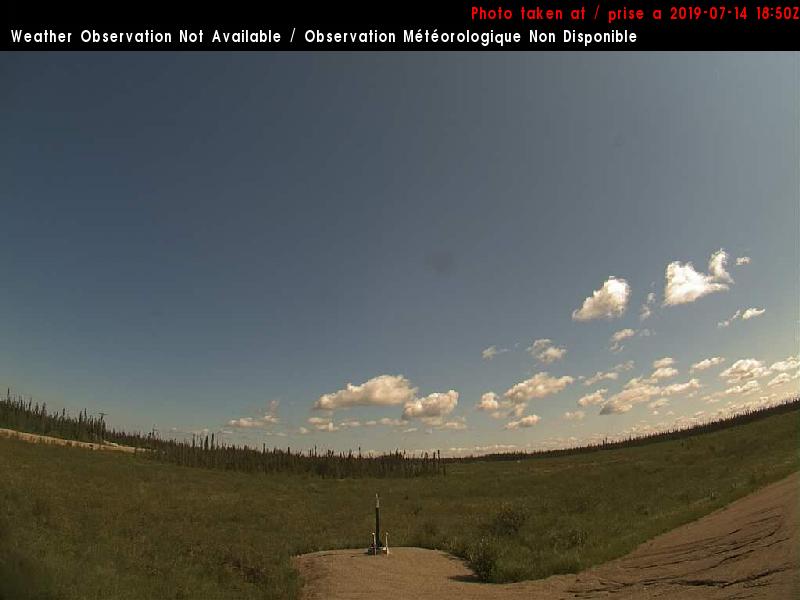 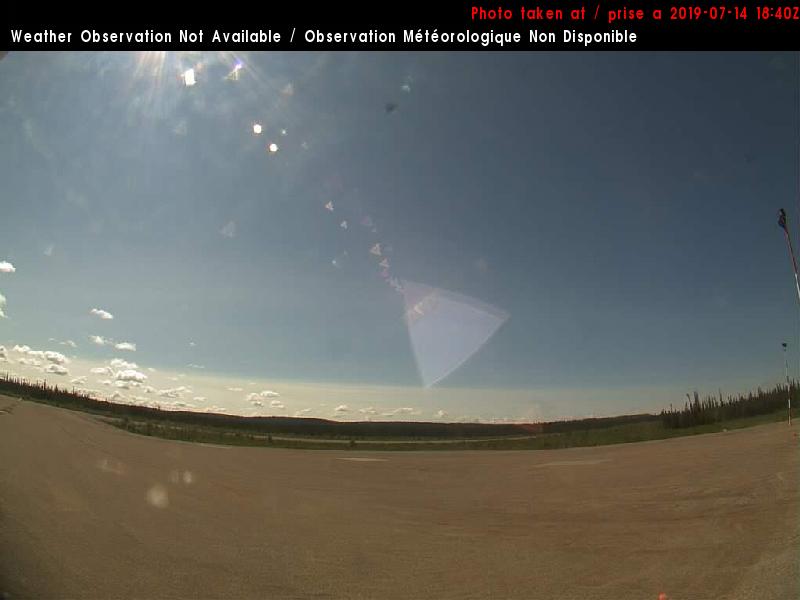 Trout Lake / Sambaa K'e Airport (CEU9) N60 25 25 W121 16 11
1420 MDT/1920 UTC
East
South
[Speaker Notes: Taken around the time of data acquisition over Scotty Creek]
14 July 2019/DOY 195Scotty Creek – Fort Liard
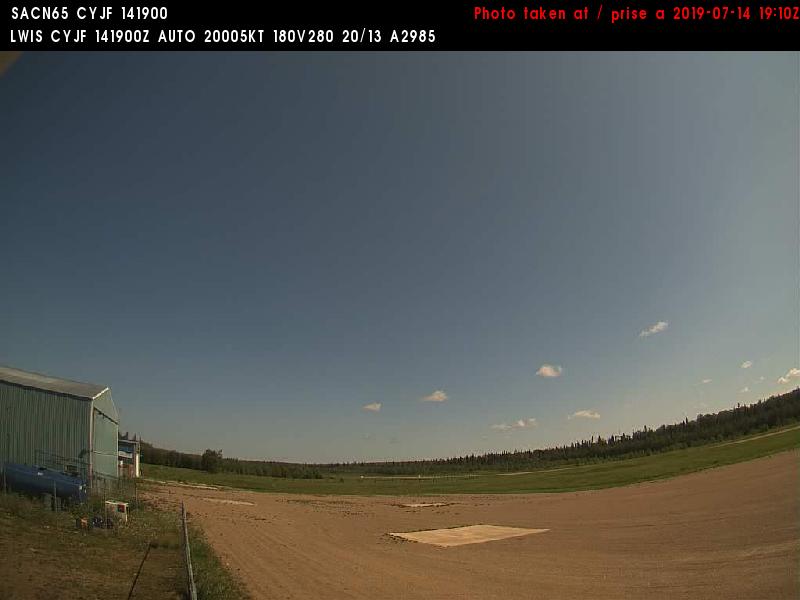 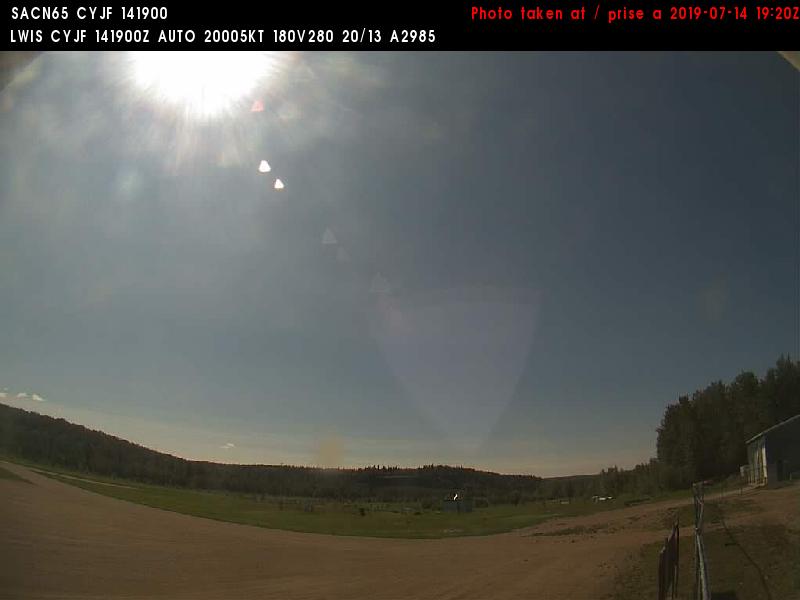 East
Fort Liard (CYJF) N60 14 08 W123 28 12 Elev: ' MSL
1420 MDT/1920 UTC
East
Southeast
[Speaker Notes: Taken about the time of AVIRIS data acquisition over Fort Liard]
14 July 2019/DOY 195Scotty Creek – Fort Liard
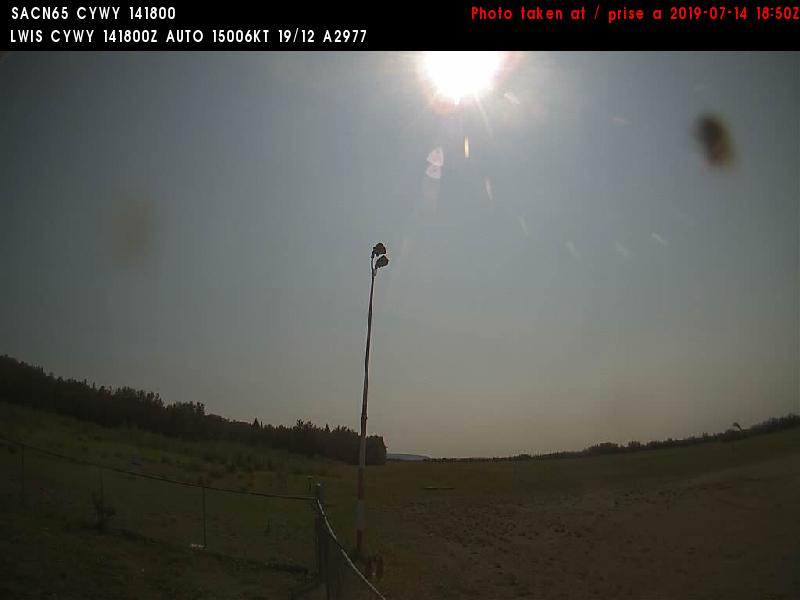 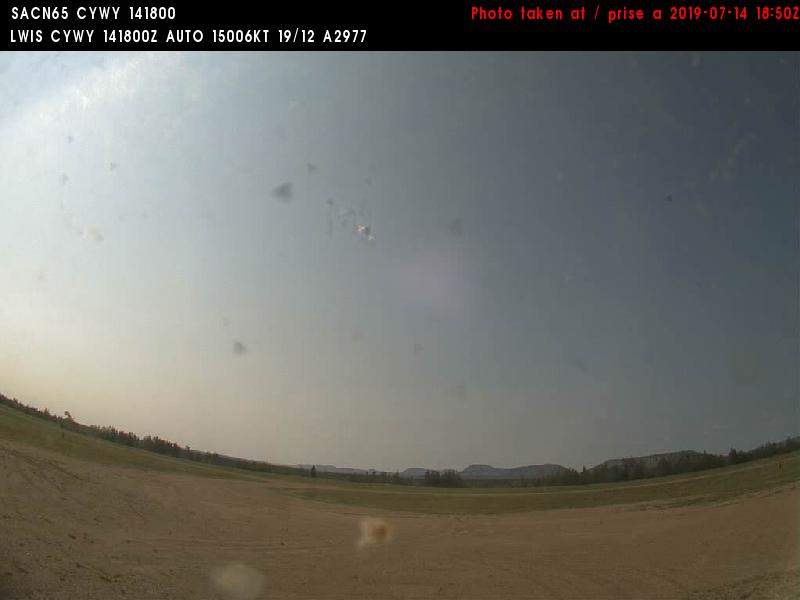 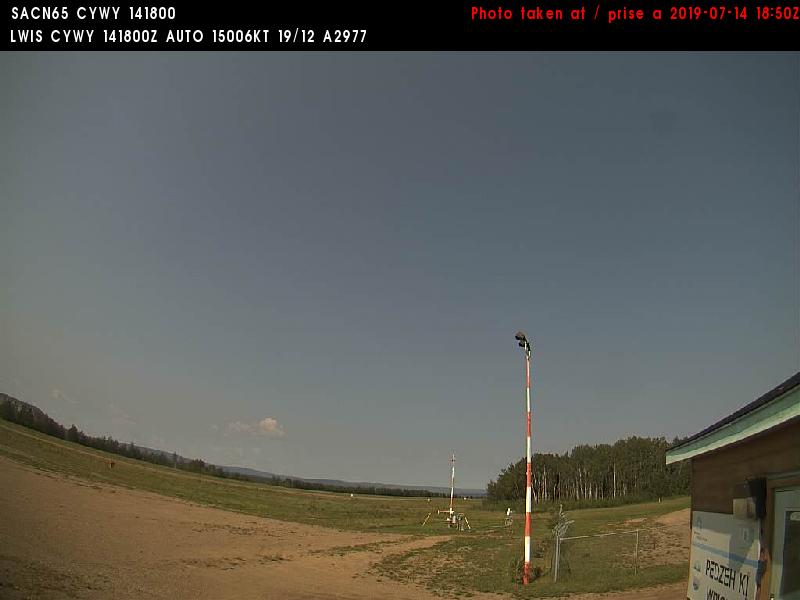 East
Wrigley Airport (CYWY) N63 12 35 W123 26 12 
1420 MDT/1920 UTC
Southeast
Southwest
Northwest